Figure 6 Secondary structure model and phylogenetic analysis of Ty1 RNA. The sequence/structure of the Ty1 H3 element ...
Nucleic Acids Res, Volume 24, Issue 3, 1 February 1996, Pages 441–449, https://doi.org/10.1093/nar/24.3.441
The content of this slide may be subject to copyright: please see the slide notes for details.
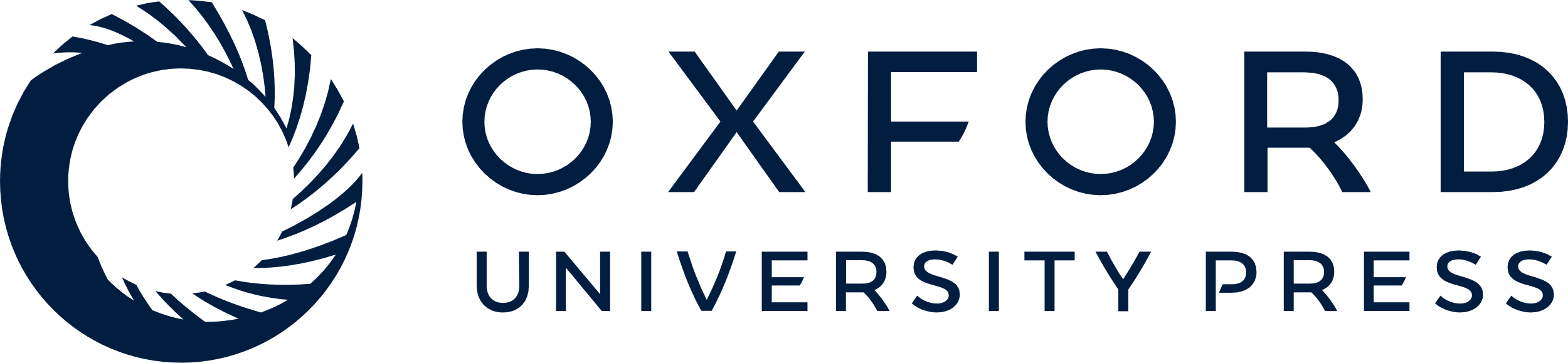 [Speaker Notes: Figure 6 Secondary structure model and phylogenetic analysis of Ty1 RNA. The sequence/structure of the Ty1 H3 element is shown and compared with 14 Ty elements. Out of 14 elements only nine have different sequences, as indicated in the Figure. Nucleotide changes occuring in these elements are indicated by arrows and the number of the particular element.


Unless provided in the caption above, the following copyright applies to the content of this slide: © 1996 Oxford University Press]